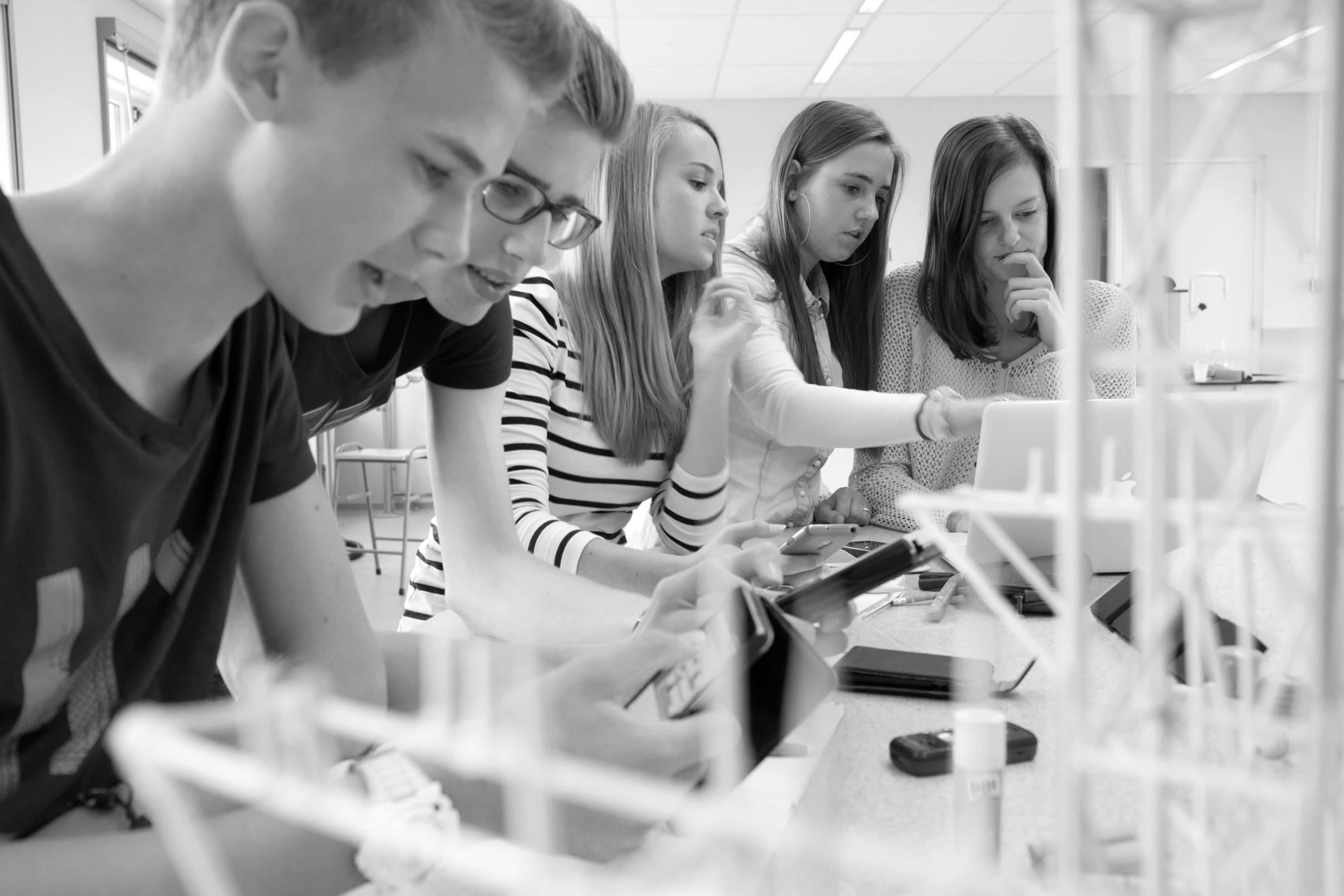 HAVISTEN COMPETENT NAAR HET HBO
[Speaker Notes: presentatie Jan Hoekzema]
DOELSTELLINGEN
Bevorderen van goede doorstroom in havo en hbo
Motiverend onderwijs, op maat voor de havist
Bevorderen oriëntatie op loopbaan en beroep
Competentieontwikkeling staat centraal
Competenties
4
2
3
1
Zijn
(persoonlijkheid)
Kunnen
(vaardigheden)
Willen
(motivatie)
Weten
(kennis)
HBO instroomCompetenties
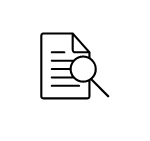 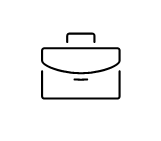 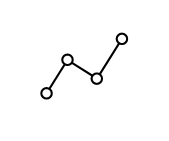 Beroepshouding ontwikkelen
Het eigen leerproces sturen
Informatievaardigheden
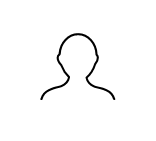 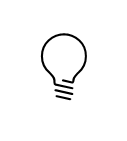 Probleemoplossend werken
Samenwerken
Te ontwikkelen vaardigheden binnen de 5 competenties
Plannen, eigen werk organiseren
Communiceren
Presenteren
Omgaan met informatie
Onderzoek doen
Samenwerken
Reflecteren
Werkvorm
Het gehele programma wordt aangeboden in de vorm van “webquests” met telkens dezelfde opbouw:
Inleiding
Werkwijze
Beoordeling
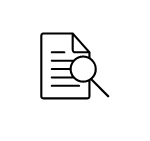 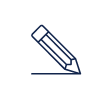 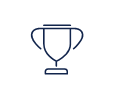 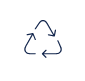 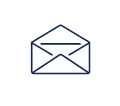 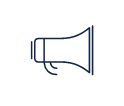 Opdracht
Informatiebronnen
Reflectie
[Speaker Notes: inleiding    
opdracht    
werkwijze   
informatiebronnen  
beoordeling    
reflectie]
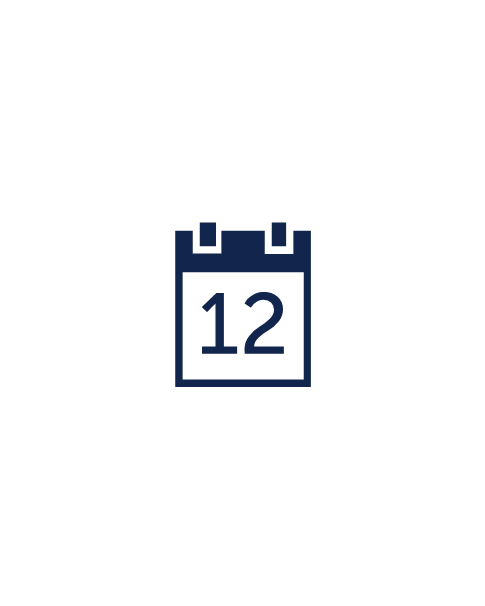 OVERZICHT PER JAAR
HAVO 3, 4 & 5
Havo 3
Kiezen van het juiste profiel (LOB)
Eerste oriëntatie op arbeid en beroep
Start met taakgerichte opdrachten
Groei naar onderwijsaanpak van hbo
Opbouw havo 3 programma
Introductie 
Snuffelstage
Ken jezelf
Techniek en Gezondheid
Tweede Fase
Cultuur en Economie
Design  en ontwerpen
Havo 4
Trainen en ontwikkelen van competenties
Oriëntatie op arbeid en beroep
Contact met hbo + oriëntatie op studiekeuze
Opbouw havo 4 programma
Stageweek 
Maak kennis met het HBO
Bedrijfssimulatie 
Organisatietalent - Verbeterpunt
Research
Havo 5
De studie vinden die bij je past
Zichtbaar maken van ontwikkelde competenties
Profielwerkstuk maken in samenwerking met het hbo
HaCo Netwerk
Meer dan 30 deelnemende scholen
[Speaker Notes: Meer dan 30 deelnemende scholen 
o.a.
Dollard College
Sondervick College
Northgo College
College Rolduc
Vechtdal College
Arentheem College
Cambreur College
Sint-Maartens College]
HACO NETWERK: SAMEN WERKEN AAN KWALITEIT
Jaarlijkse conferentie voor schoolleiders en docenten
Werkgroepen
Visitaties 
Indicatoren kwaliteitsmatrix:
   		- visie & communicatie  
   		- onderwijs / begeleiding & organisatie
    		- personeel & organisatie 
   		- netwerk & netwerken  
  		- effecten & kwaliteit  
Kwaliteitsniveaus: aspirant, deelnemer, excellent
Certificering
Meer informatie?
Website: www.havistencompetent.nl

Hierop zijn o.a. te vinden:
Competentieprofiel (in samenwerking met bureau ICE)
- Kwaliteitsdocument
- Lesmateriaal en database materiaal scholen
www.havistencompetent.nl